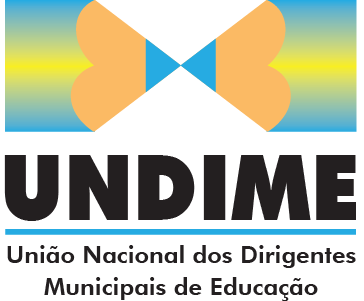 Alternativas para o financiamento da educação básica no Brasil
Maria Edineide de Almeida Batista
Dirigente Municipal de Educação de Lagoa de Pedras/ RN
Secretária de Finanças da Undime
Fundeb
Fundeb: constatações
Inaugurou uma nova fase na sistemática de financiamento da educação brasileira ao atender etapas e modalidades que não eram cobertas pelo Fundef.

Possibilitou uma negociação mais direta entre os entes federados ao estabelecer uma “mesa de negociação”, pela Comissão Intergovernamental.

Ainda assim, não foi possível definir os per capitas das etapas e modalidades a partir de critérios técnicos.
O que aconteceu de 2009 até agora . . . .
Fonte: TESOURO NACIONAL
As incertezas de 2015 . . .
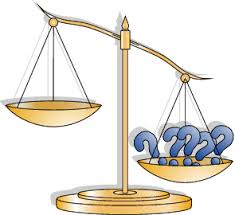 Queda nas receitas

Ampliação do gasto com pessoal

Difícil relação entre gestão e movimento sindical
Perdas com o Fundeb
Situação da perda com o Fundeb acontece em municípios de pequeno porte que não têm capacidade técnica e estrutural para ampliar as matrículas de educação infantil.

Nesses locais dificilmente PME será suportado pelo orçamento local no tocante às demandas da Rede Municipal de Ensino.
*META 1 do PNE será uma das mais afetadas.
Exemplos – perdas com o Fundeb
Fonte: Siope 2013
Perdas com o Fundeb
As receitas de janeiro de 2015 em boa parte dos municípios foi menor ou praticamente igual às do mesmo período no ano passado.

Entretanto, despesas de manutenção e desenvolvimento do ensino não seguem a mesma tendência. 

Municípios estão sendo pressionados pelos sindicatos para conceder 13,01% de reajuste salarial. Argumentam que queda no Fundeb será compensada pelas receitas do petróleo. Mas que receitas são essas?
Receita Fundeb 2014 X 2015 – janeiro a abril
Receita dos Estados                                          Atualização do Piso
Fonte: TESOURO NACIONAL
Receita Fundeb 2014 X 2015 – janeiro a abril
Receita dos Municípios                                     Atualização do Piso
Fonte: TESOURO NACIONAL
Perspectivas, reformulações e desafios
Educação municipal precisa de um mecanismo mais eficiente para vinculação de recursos:

municípios de pequeno porte perdem recursos atualmente com o Fundeb;

projeções com estimativas estão distantes da realidade de arrecadação do Fundeb dos municípios;

Equidade na educação somente será possível com a equilíbrio. CAQi e CAQ são mecanismos eficientes.
Outras possibilidades
Garantir o investimento de 10% do PIB em educação pública (PNE – lei 13.0005/2014).

Regulamentar a distribuição dos recursos advindos da Lei dos Royalties e do Fundo Social do Pré-Sal.

Implementar o Custo Aluno-Qualidade Inicial (CAQi) e o CAQ.

Abandonar a lógica dos recursos financeiros “disponíveis” e efetivar a lógica dos recursos financeiros “necessários” para uma educação pública de qualidade.
Realidade de financiamento da educação municipal enfrenta limitações advindas da sistemática de arrecadação e destinação de recursos.
Financiamento da Educação
Fonte: CONSELHO DE DESENVOLVIMENTO ECONÔMICO E SOCIAL NO ANO DE 2010
Realidade a partir da implementação do CAQi.
Financiamento da Educação
Fonte: CONSELHO DE DESENVOLVIMENTO ECONÔMICO E SOCIAL NO ANO DE 2010 / CAMPANHA NACIONAL PELO DIREITO À EDUCAÇÃO
Obrigada!

undimenacional@undime.org.br
www.undime.org.br
https://www.facebook.com/undime
https://twitter.com/undime
https://www.youtube.com/user/undimenac